Good morning Everybody
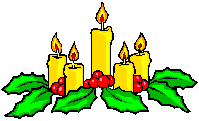 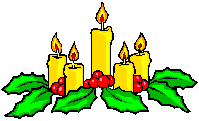 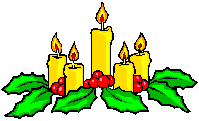 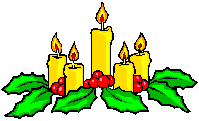 WELCOME TO MY CLASS
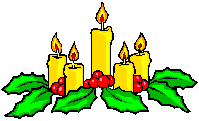 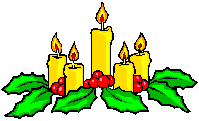 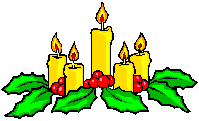 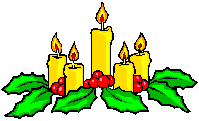 Date
UNIT ONE
LEISURE ACTIVITIES
Lesson 1
GETTING STARTED
IT’S RIGHT UP MY STREET!
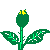 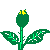 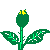 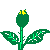 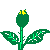 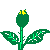 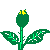 * WARM UP
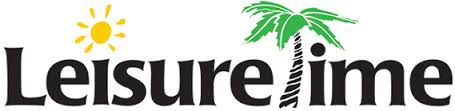 Teacher: Tran Thi Hanh
Free time
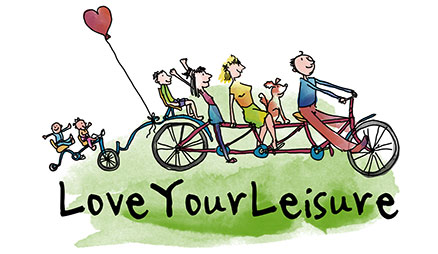 Leisure Activities
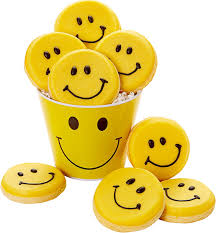 Things you do in your free time
What do you like doing in your free time?
I like playing computer games.
Leisure Activities
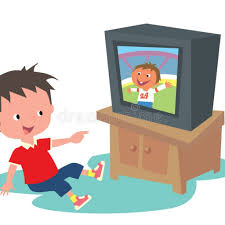 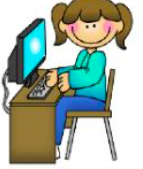 Indoor Activities
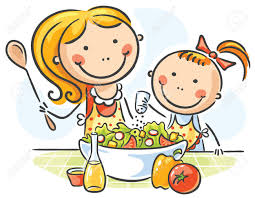 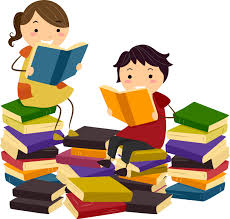 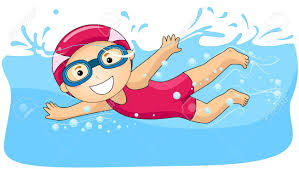 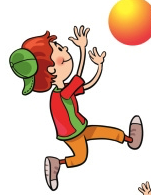 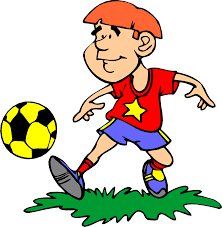 Outdoor Activities
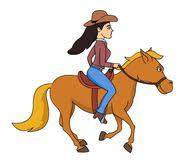 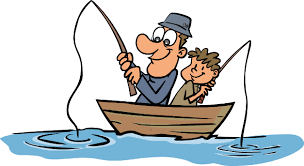 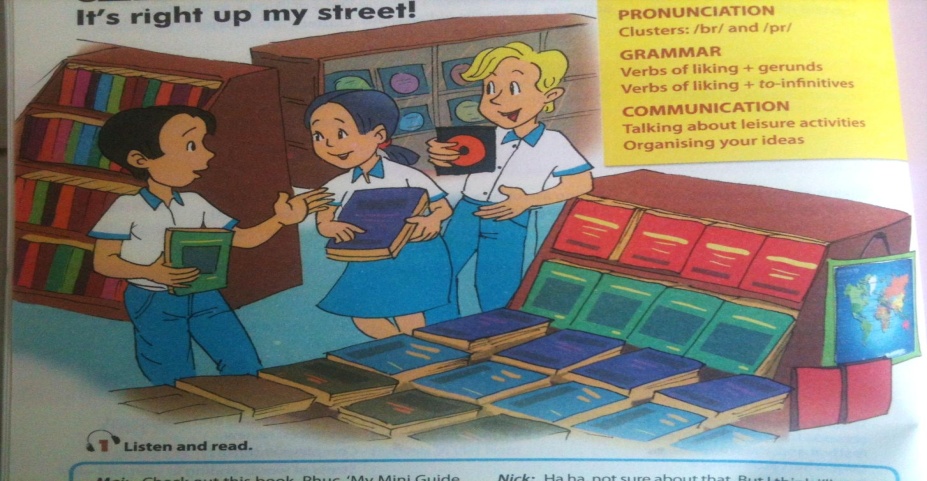 1. WHERE ARE MAI, PHUC AND NICK?
2. What are they holding in their hands?
3. What do they like doing in their free time?
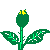 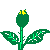 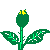 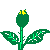 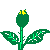 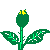 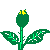 Vocabulary:
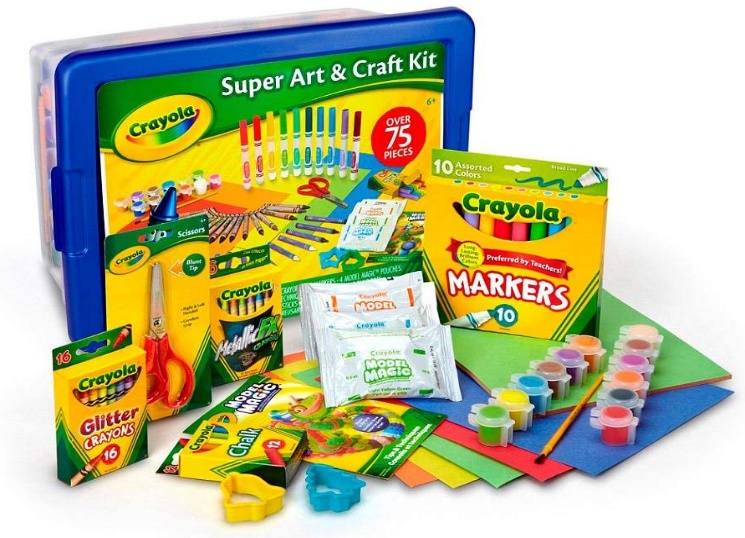 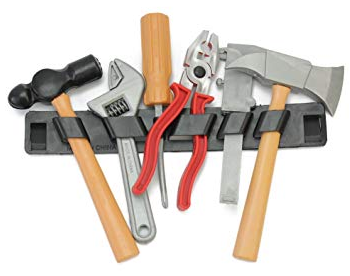 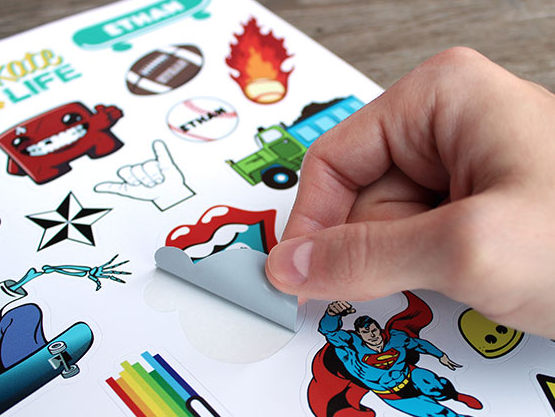 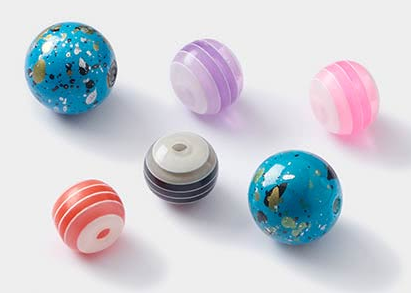 - kiểm tra, xem
- hướng dẫn
- mẹo, trò lừa
- bộ đồ thủ công
- hạt, hột (tròn)
- giấy dán, hình dán
cải thiện
công cụ, dụng cụ
-  check out /tʃek aʊt/ (v)
guide /gaɪd / (n)
trick /trɪk/ (n)
craft kit /krɑːft kɪt / (n)
bead /biːd / (n)
sticker /ˈstɪkə(r) /(n)
-  improve /ɪmˈpruːv / (v)
tool /tuːl/ (n)
-  it’s right up my street !(exp)
Hợp ý mình mà.
1. Listen and read
It's right up my street!
Mai: Check out this book, Phuc. 'My Mini Guide to Dog Training'.
Phuc: Sounds great! Max'll like it too. Last weekend we learnt some tricks. I love to watch him. It's so much fun... Have you found your craft kit?
Mai: Yes, I've found this one. It's got everything: beads, stickers, wool, buttons... I don't know, it'll take all my savings.
Phuc: But it's right up your street! Nick, what's that?
Nick: It's a CD of Vietnamese folk songs. I'll listen to it tonight.
Mai: And you'll be able to improve your Vietnamese!
Nick: Ha ha, not sure about that. But I think I'll enjoy listening to the melodies.
Phuc: Look at the language website I sent you. It'll help you learn Vietnamese more easily.
Nick: Yes, I liked reading Doraemon comics while was learning Japanese.
Phuc: Stop reading comics! I'll bring you my favourite short story this Sunday when we play football.
Mai: Sorry but we have to hurry. Mum and dad are waiting. We need to buy some tools to build a new house for Max this weekend.
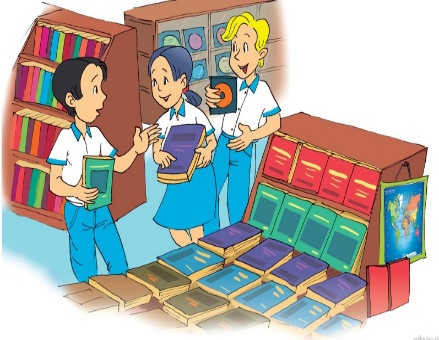 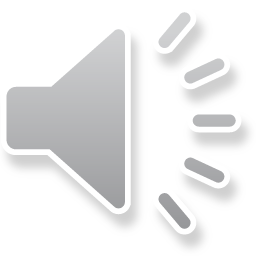 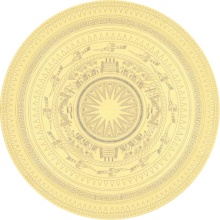 EX. a
 / P. 7
a. Circle the correct answer.
1. Phuc, Mai and Nick are in a ________.
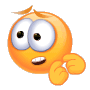 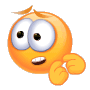 WHAT A PITY !
SORRY  !
library
A
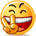 bookstore
B
PERFECT
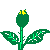 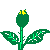 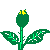 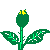 sports club
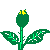 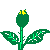 C
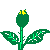 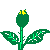 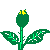 EX. a
 / P. 7
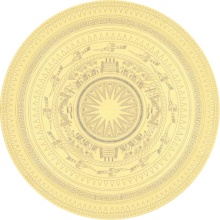 2. Phuc is looking for a ___________.
book
A
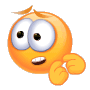 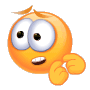 WHAT A PITY !
SORRY  !
dog
B
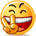 PERFECT
craft kit
C
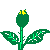 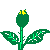 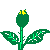 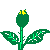 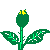 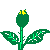 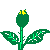 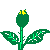 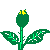 EX. a
 / P. 7
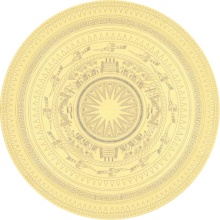 3. Max is Phuc’s _______.
dog
A
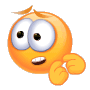 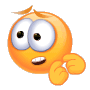 WHAT A PITY !
SORRY  !
cat
B
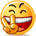 PERFECT
goldfish
C
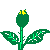 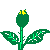 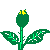 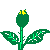 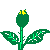 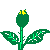 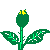 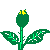 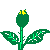 EX. a
 / P. 7
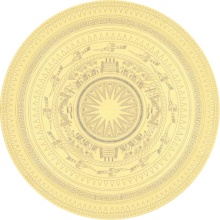 4. Mai has found a _________ for herself.
book
A
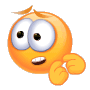 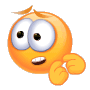 WHAT A PITY !
SORRY  !
CD
B
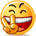 PERFECT
craft kit
C
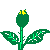 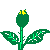 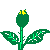 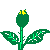 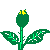 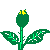 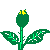 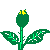 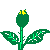 EX. a
 / P. 7
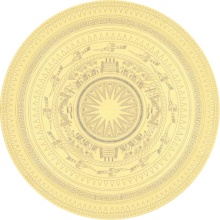 5. Nick’s CD is of ____.
folk music
A
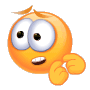 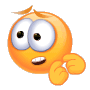 WHAT A PITY !
SORRY  !
pop music
B
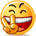 PERFECT
rock music
C
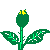 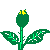 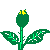 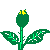 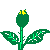 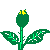 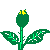 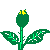 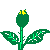 EX. a
 / P. 7
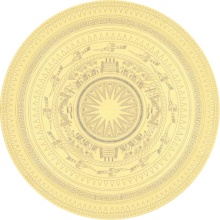 6. Nick is trying to learn ______.
Japanese
A
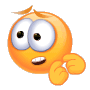 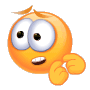 WHAT A PITY !
SORRY  !
Vietnamese
B
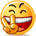 PERFECT
English
C
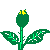 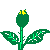 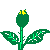 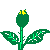 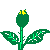 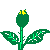 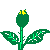 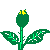 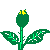 2. Tick the boxes. Then find the information from the conversation to explain your choice.  (Ex. b/ p. 7)
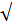 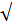 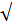 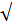 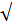 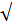 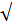 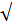 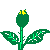 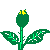 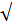 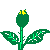 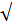 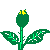 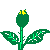 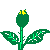 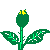 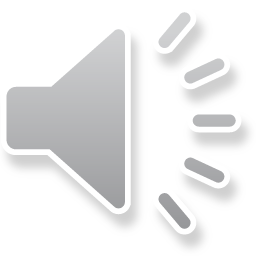 III. PRACTICE
2. Find words or phrases in the box to describe the photos. Then listen to check the answers.  (Ex. 2/ p. 7)
Making crafts
Texting
Playing beach games
Playing football
Playing computer games
Visiting museums
Doing DIY
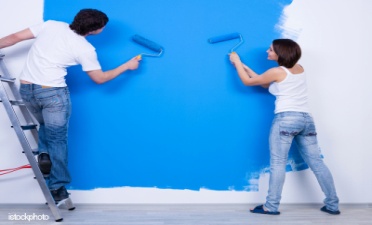 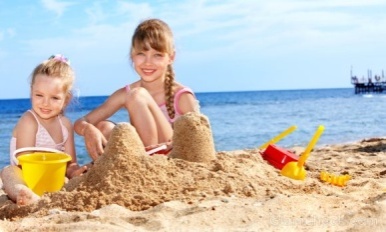 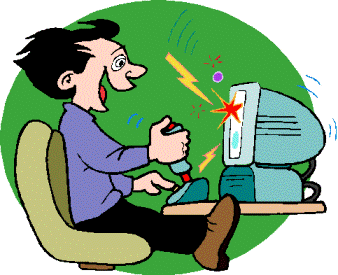 1
2
3
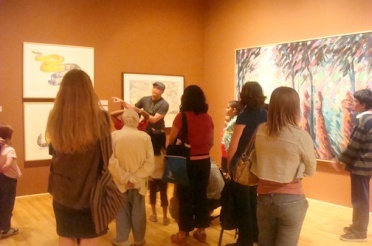 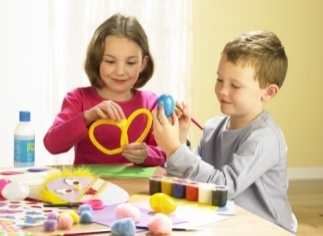 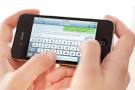 4
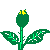 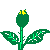 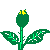 5
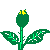 6
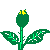 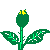 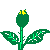 3.Complete the following sentences with words in the box.
 (Ex. 3/ p. 7)
good          relaxing                   fun 
satisfied           exciting              boring
1. You do leisure activities in your free time and they make you feel_________________. 
2. You can do ___________ activities such as yoga or ___________  ones such as mountain biking or skateboarding.
3. Hobbies such as making crafts or collecting things are _________.
4. You can surf the internet but some people say this is ___________.
5. You can spend time with family and friends, or become a volunteer for the community. This will make you feel _________________.
good / satisfied
relaxing
exciting
fun
boring
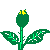 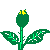 good / satisfied
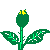 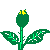 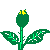 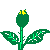 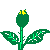 4. Game : Name leisure activities
Playing computer games
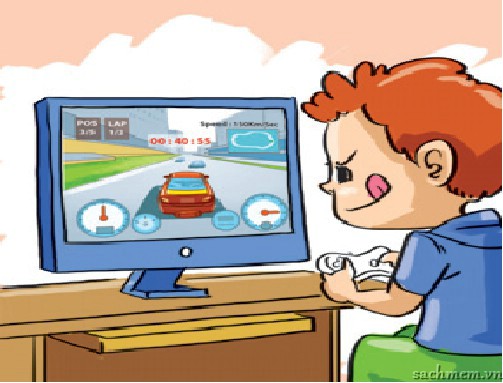 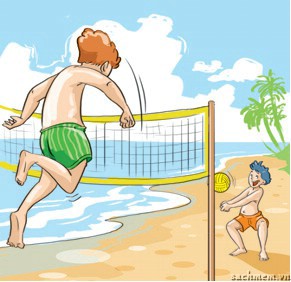 Playing beach games
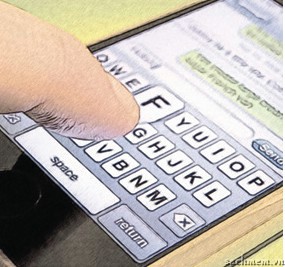 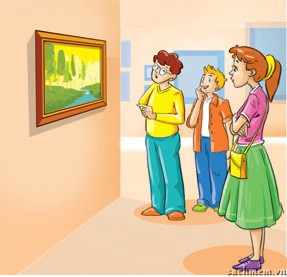 Texting
Visiting museums
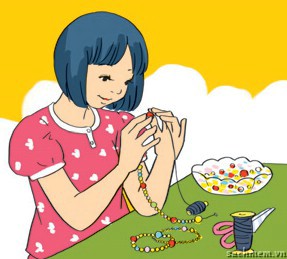 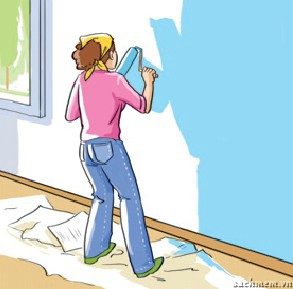 Doing DIY
Making crafts
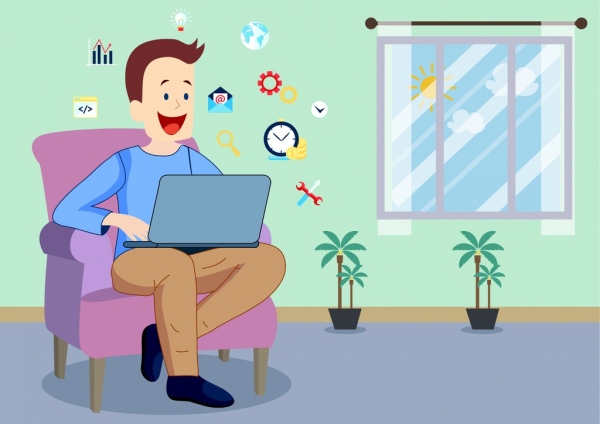 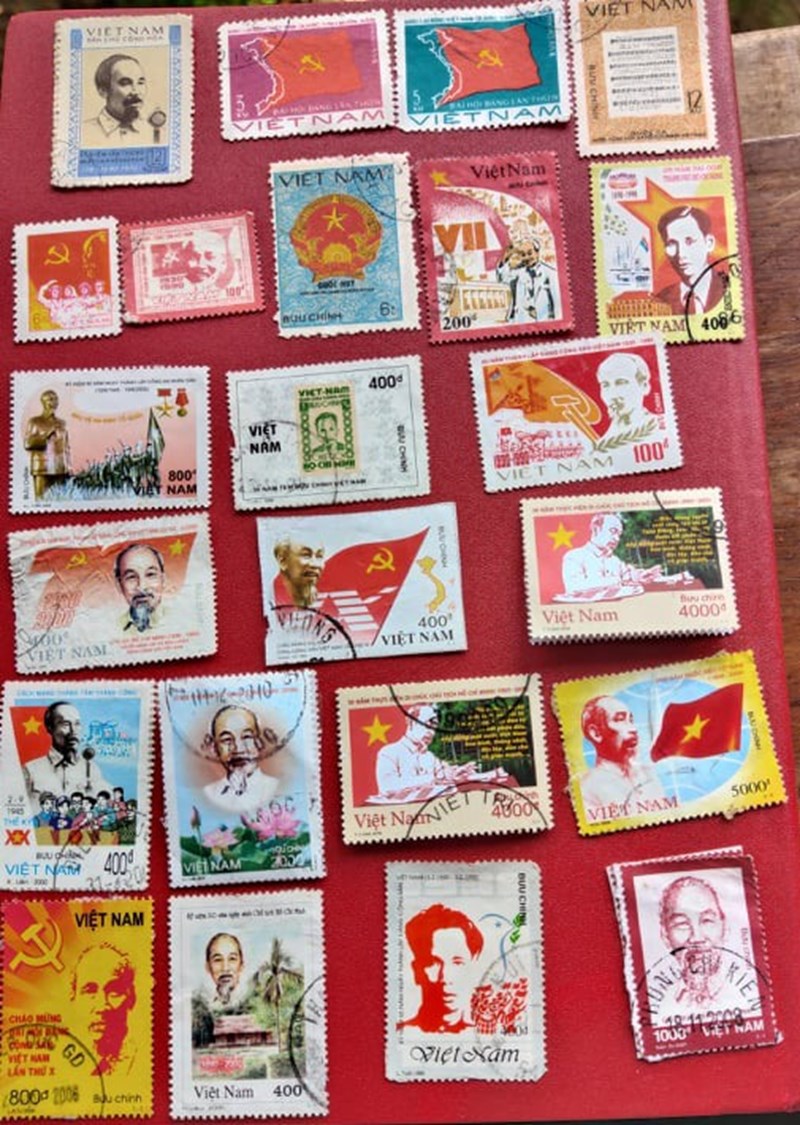 Collecting stamps
Surf the Internet
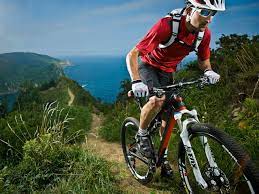 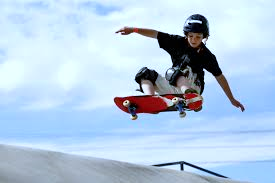 Yoga
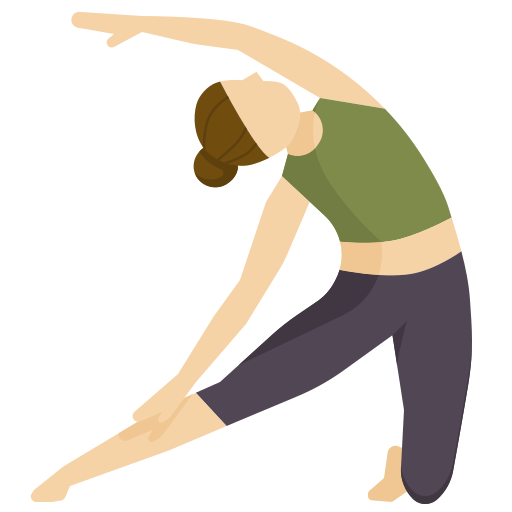 Mountain biking
Skateboarding
5. Write about your leisure activity
Model Writing
Playing computer games is one of my leisure activities. It’s so exciting to play many kinds of games on computer. I like Mario, Plants vs zombies,... they are very interesting. I feel so excited to play them.
IV. AT HOME
Learn by heart new words.
 Practice  dialogue with your friends.
 Read the “learning trip” and do the ex. C / p. 7.
 Be ready for A CLOSER LOOK 1.
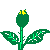 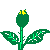 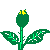 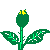 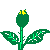 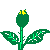 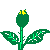 Bye, bye. 
See you tomorrow.
Bye, bye. 
See you tomorrow.
Bye, bye. 
See you tomorrow.
Bye, bye. Bye, bye.
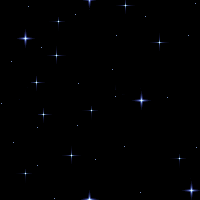 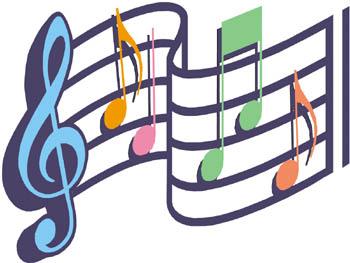 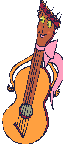 The bye bye
song
The bye bye song
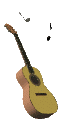 I. New words:
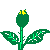 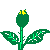 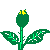 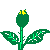 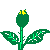 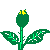 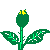